Piwnica
Wejście
Wchodzimy schodami w dół za sekretariatem.

Jesteśmy na schodach, a po prawej stronie widzimy wejście do radia „Rolnik”.

Skręcamy w prawą stronę i jesteśmy na korytarzu.

Przed nami korytarz, a po naszej lewej stronie wejście do sali nr 02, gdzie odbywają się lekcje z przedmiotów zawodowych.

Później po tej samej stronie jest sala nr 05 – język angielski.

Na końcu korytarza jest wejście do Sali nr 04, w której odbywają się lekcje geografii, podstaw przedsiębiorczości i innych.

Naprzeciw sali nr 02 jest świetlica, a za nią magazyn.
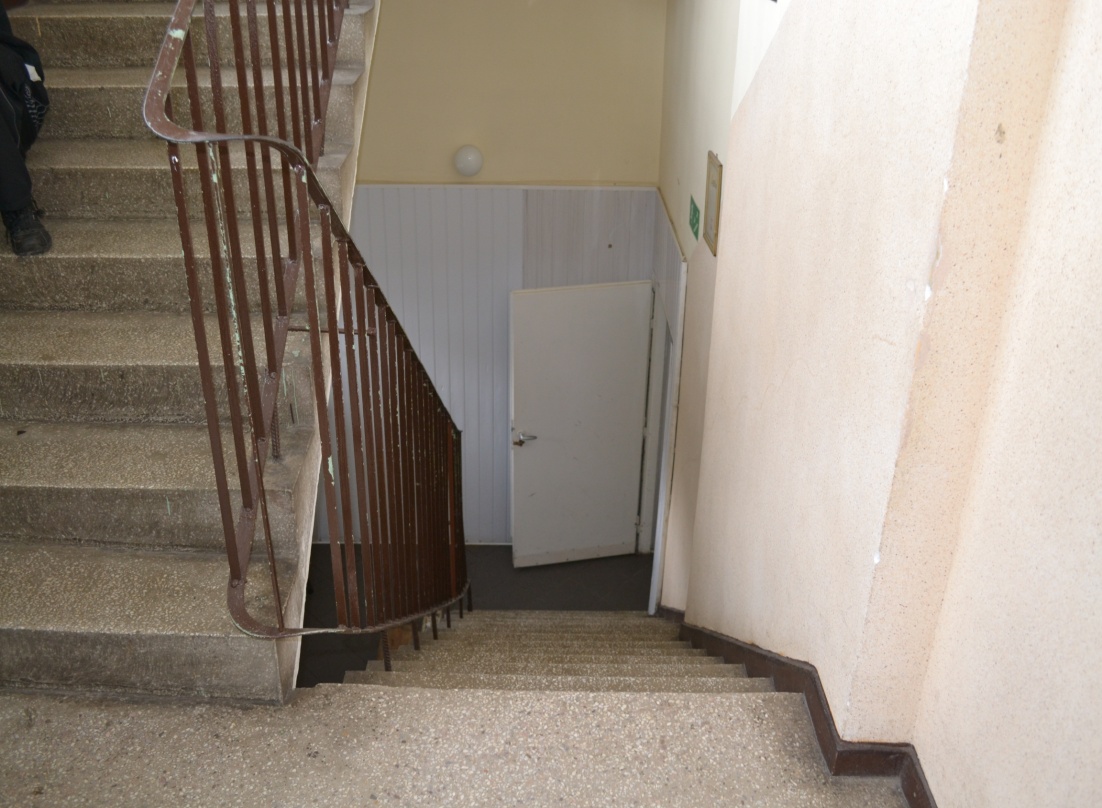 Aby dostać się do pomieszczeń piwnicy musimy zejść schodami z holu szkoły.
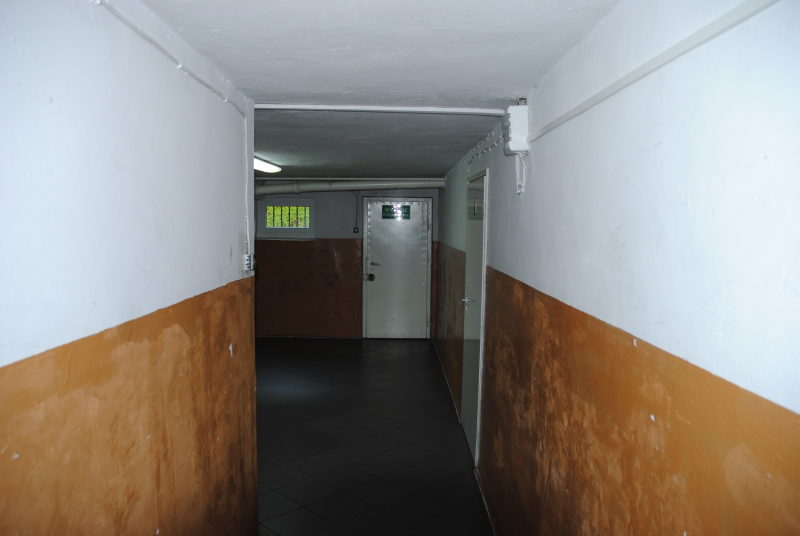 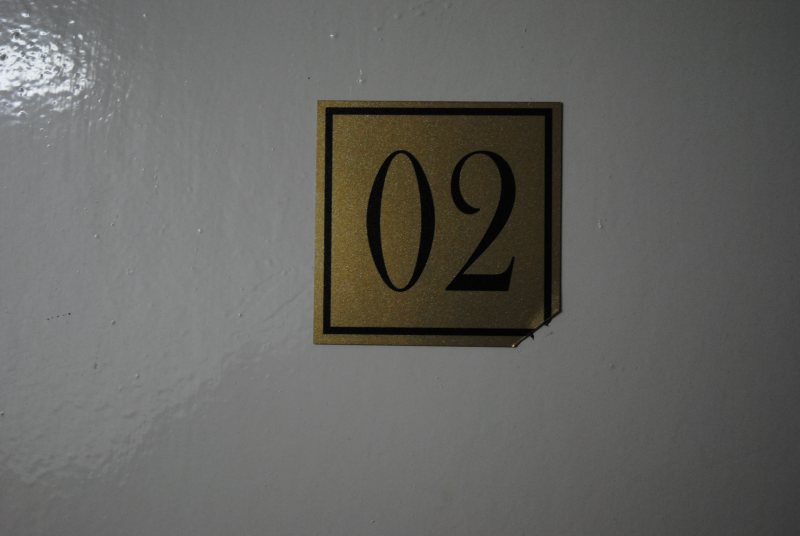 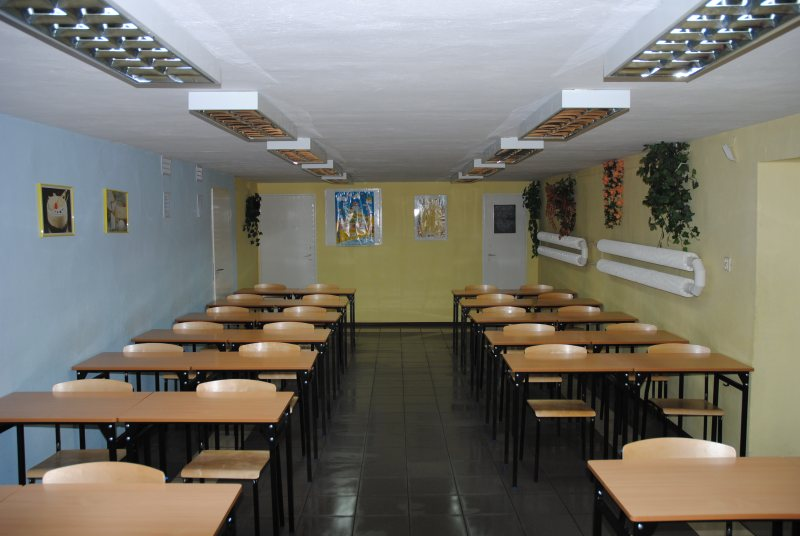 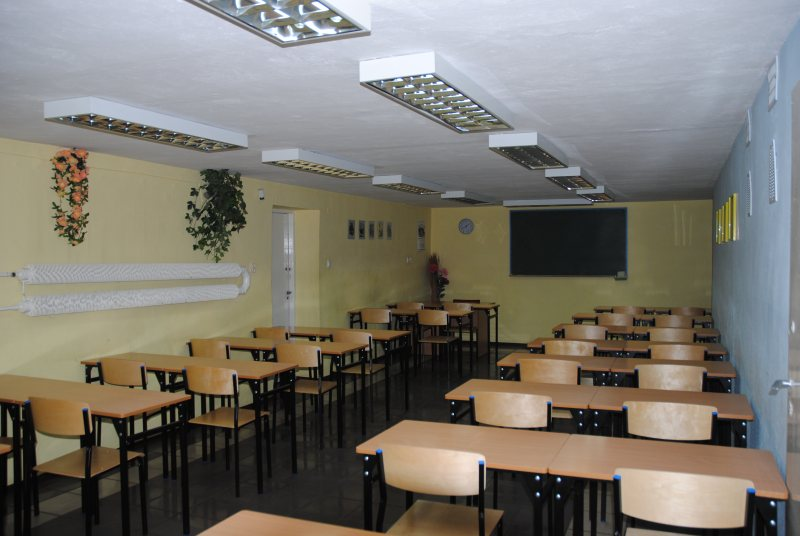 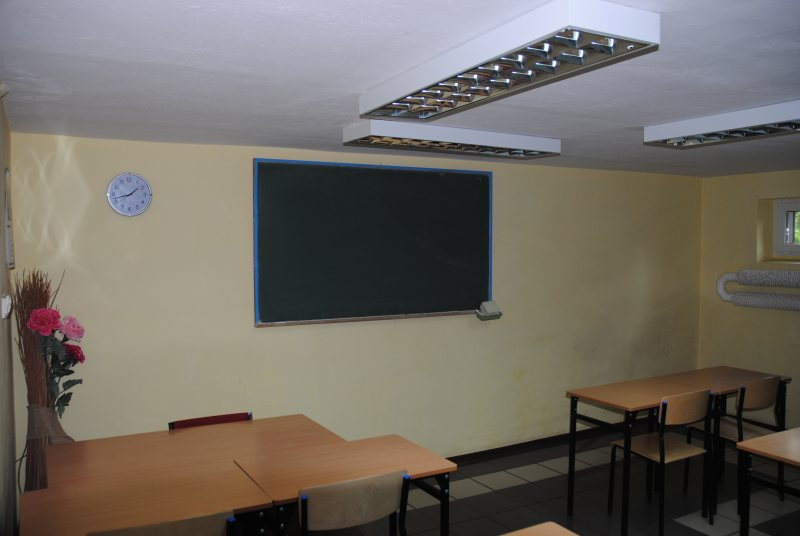 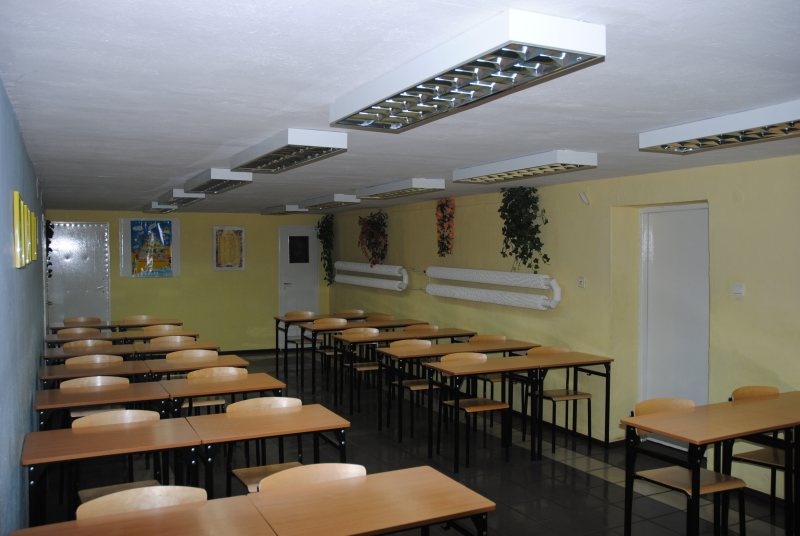 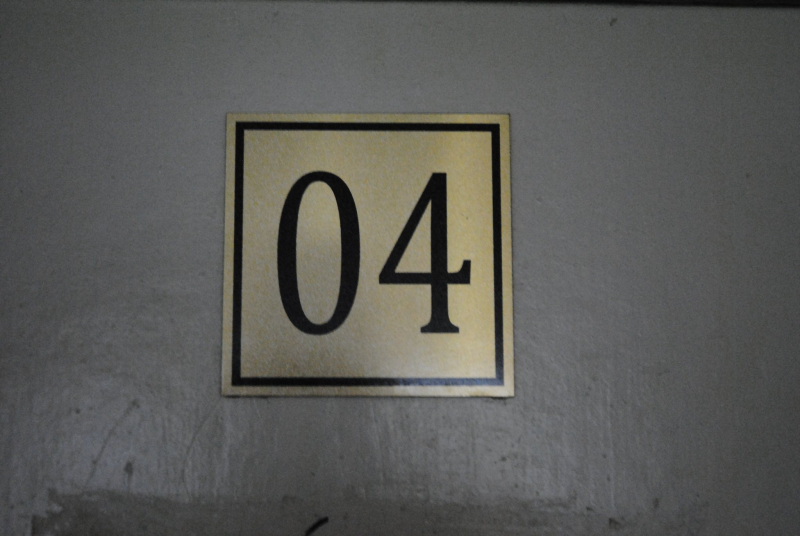 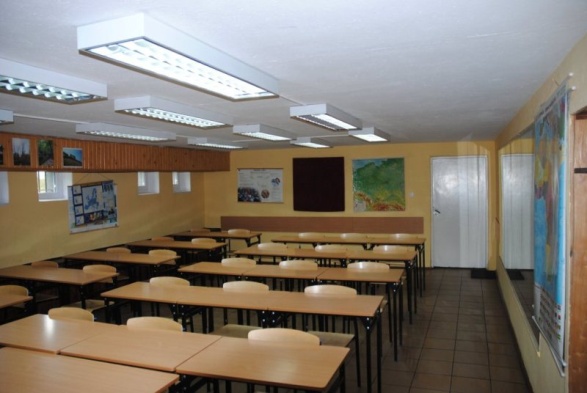 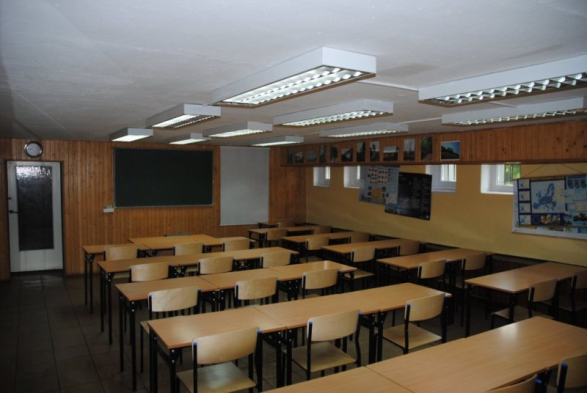 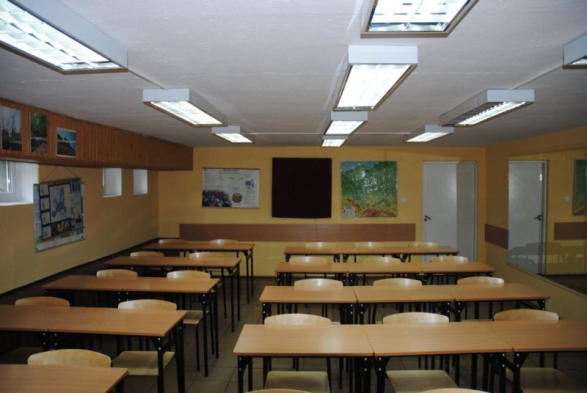 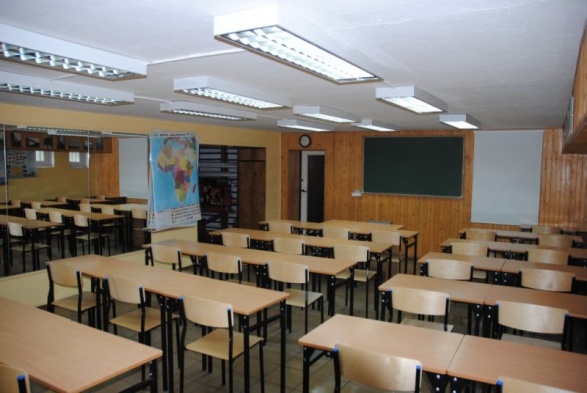 Sala nr 5
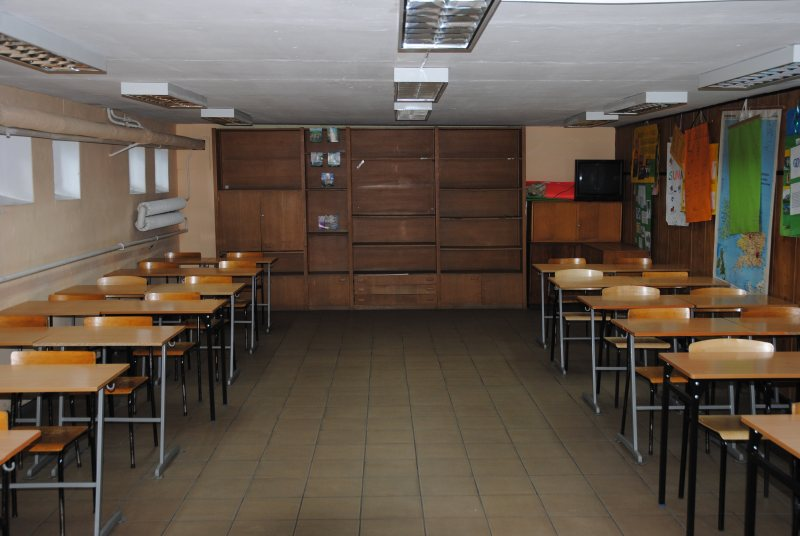 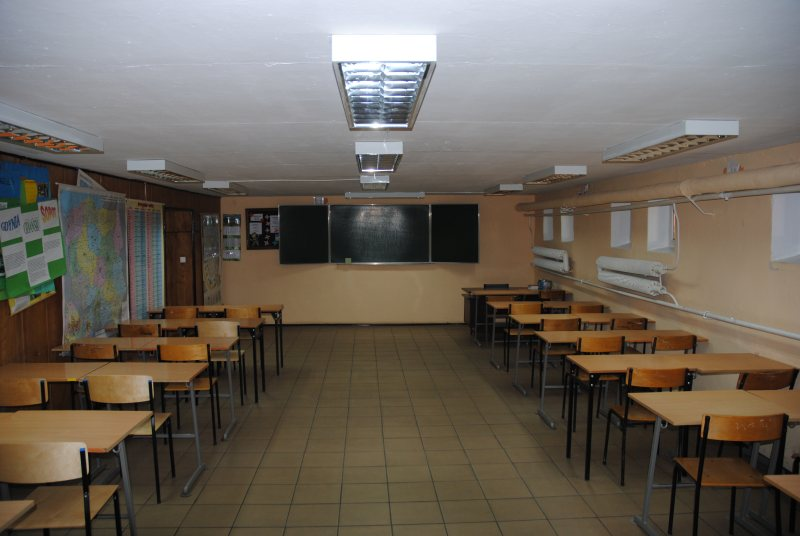 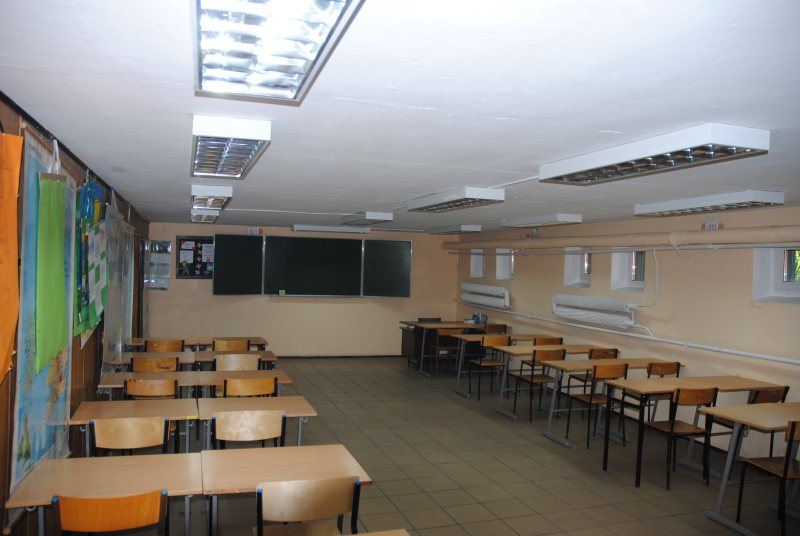 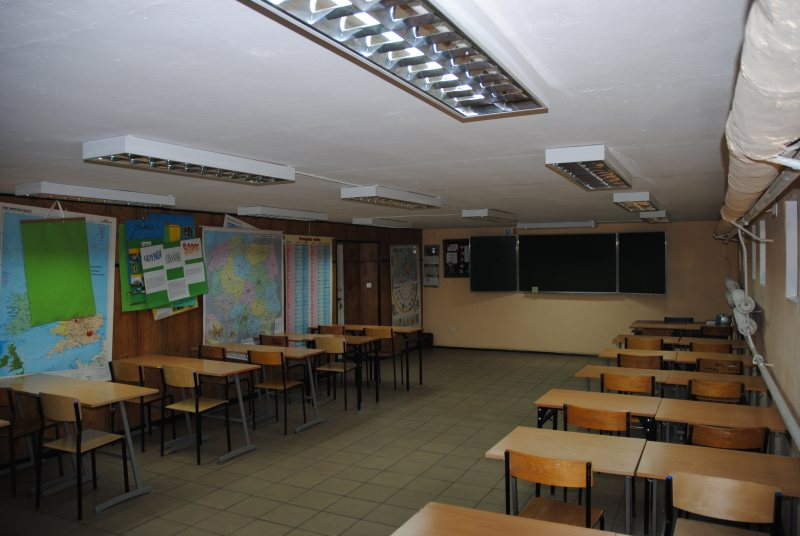